Effect of Selected Commercial Rooting Hormones on Air-Layering of Jackfruit(Artocarpus heterophyllus Lam.)
K.W.A.S.P.Thakshila-16AGA1308
Crop Production Technologies
Department of Export Agriculture
Faculty of Agricultural Sciences
Sabaragamuwa University of Sri Lanka
External Supervisor
Dr.Ravinda Lakshan Senanayake
Assistant Director of Agriculture (Research)
Fruit Crop Research and Development station
Gannoruwa, Peradeniya.
Internal Supervisor
Prof. P.K.Dissanayake
Department of Export Agriculture
Sabaragamuwa University of Sri Lanka
1
Content for  the presentation
Introduction
Objectives
Material and Methods
Results and Discussion
Conclusion and Recommendations
References
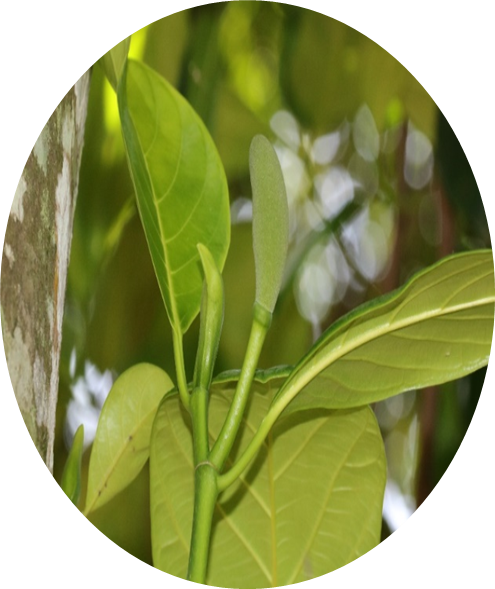 2
Introduction
Jack fruit-Artocarpus heterophyllus Lam.
Family-Moraceae
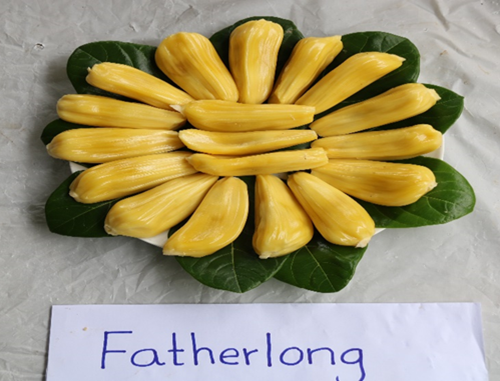 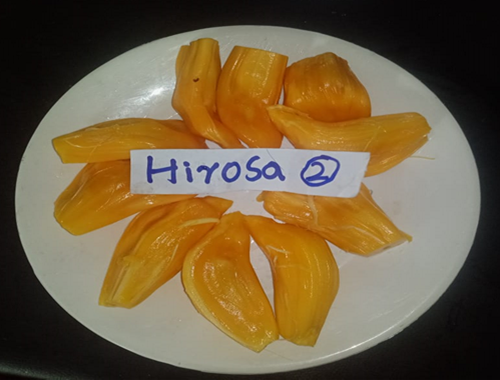 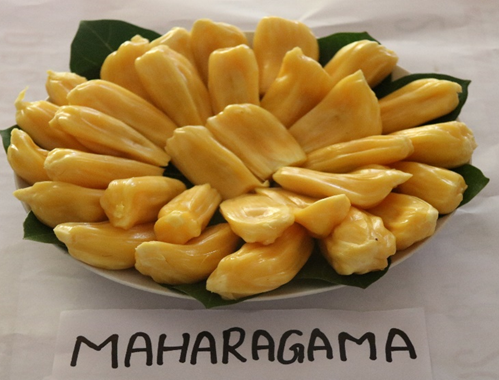 “Farther Long” Variety
“Hirosa” Variety
“Maharagama” Variety
3
Research problem
Seed germination within the fruit is a problem.

Mainly propagated by seeds, there is a genetic variation. 

Grafting Incompatibility due to the use of different rootstock.

Fungal infection around the graft union due to latex secretion.

These issues are prominent in the "Father Long" variety.
4
Objectives
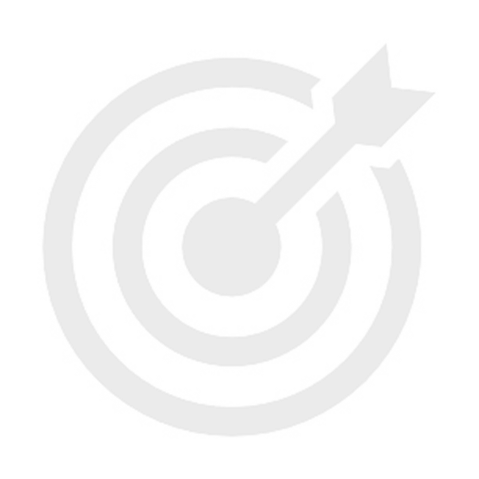 To evaluate the effect of commercial rooting hormones IBA(Roocta) and NAA(Plant fix) on air-layering of Jackfruit(“Maharagama”, “Hirosa” and “Farther long”).
5
Material and Methods
Experimental Location
Fruit Crops Research & Development Station, Gannoruwa, Peradeniya.

Plant material
Three jack fruit varieties 'Father Long', 'Maharagama' and 'Hirosa’. plants were selected for this experiment.
6
Material and Methods
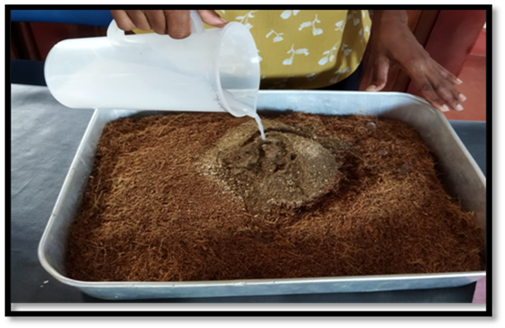 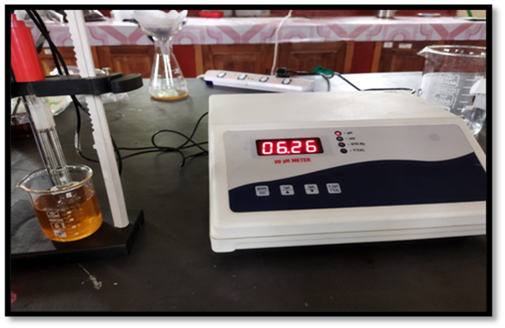 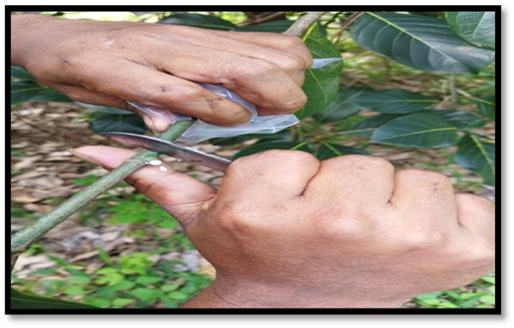 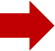 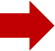 Mixing coir media
Checking pH and EC of media
Removal of bark
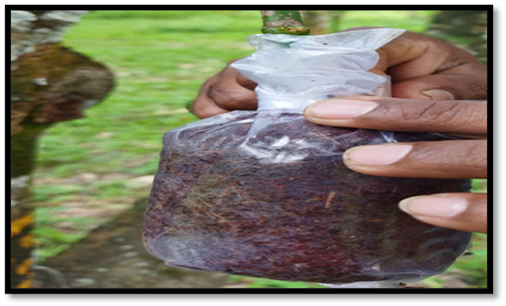 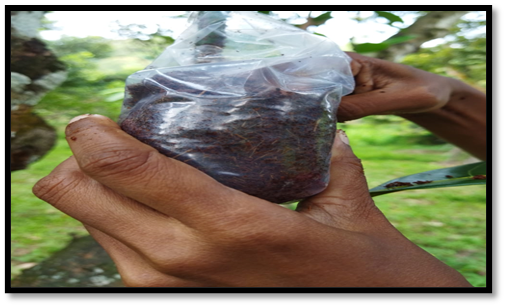 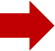 Media filling
Cover both ends with polythene tape
7
Experimental design
Randomized complete block design(RCBD)

This experiment was conducted separately using three Jackfruit 
 varieties. 
           3 Replicates.
           3 Treatments.(Roocta-0.35%, Plant fix-4.5%,Distilled water)
8
Results and Discussion
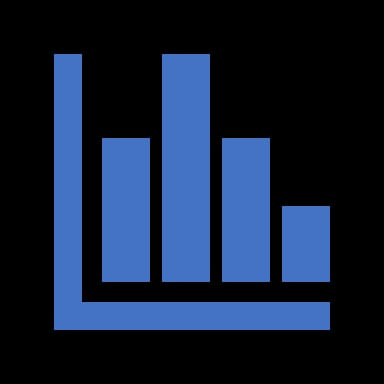 9
Survival percentage
10
Callus diameter(mm)
Callus weight(g)
a
a
a
a
a
P>0.05
NS
P>0.05
NS
11
Root primordia diameter(mm)
Root primordia weight(g)
a
a
b
b
a
a
P<0.05
s
P>0.05
NS
12
Survival percentage
13
Callus diameter(mm)
Callus weight(g)
a
a
b
b
b
b
P<0.05
S
P<0.05
S
14
Root primordia diameter(mm)
Root primordia weight(g)
a
a
b
b
b
b
P<0.05
S
P<0.05
S
15
Survival percentage
16
Callus diameter(mm)
Callus weight(g)
a
a
a
a
a
b
P<0.05 
S
P>0.05 
NS
17
Root primordia diameter(mm)
Root primordia weight(g)
a
a
b
b
b
b
P<0.05 
S
P<0.05 
S
18
Conclusion and Recommendations
It is concluded that in treatments with commercial rooting hormones the maximum values of effectiveness were obtained in plant fix rooting hormone.
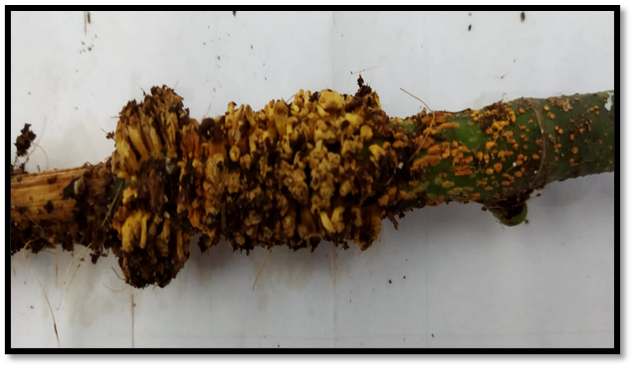 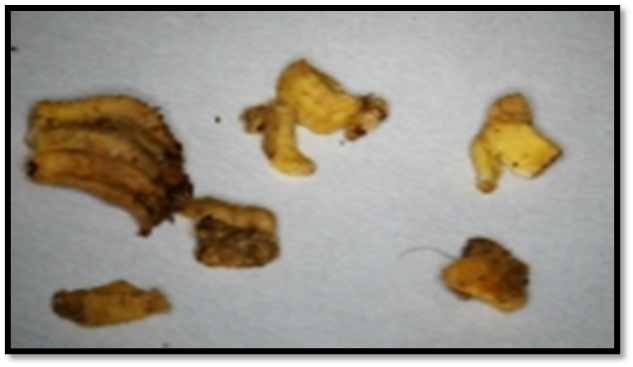 Root primordia
Root primordia
19
References
Edirimanna, E.R.S.P., Sanjeewa, K.K.A., Rajapakse, R.G.A.S., Kohombange, S., Rathnayake, A.K., De Silva, K.R.C. and Dissanayake, D.C.K.K., (2019). Effect of Chitosan on Growth Parameters of Rootstock and Grafting Success of Jack Fruit (Artocarpus heterophyllus) Variety Father Long. International Journal of Scientific and Research Publications, 9(5), pp.592-598.

Singh, A.K. and Singh, G.N., (2004). Effect of IBA and NAA on rooting of air layers of jackfruit (Artocarpus heterophyllus Lam.). Sci. Hort, 9, pp.41-46.
20
Thank You
21